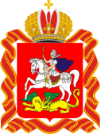 Городской округ Долгопрудный Паспорт места проведения ярмарки
Адрес места проведения ярмарки:
г. Долгопрудный, площадь Собина, у д. 3 
(западная сторона площади Собина)
1. Общая информация
1.1. Площадь места проведения ярмарки – 1000,0 кв.м;
       адрес проведения ярмарки: г. Долгопрудный, площадь Собина, у д. 3.
1.2. Тип ярмарки: тематическая, сельскохозяйственная.
1.3.  Количество торговых мест/количество торговых мест на льготных условиях: 60/10.
1.4. Форма собственности земельного участка: государственная собственность не
       разграничена.
1.5. Наименование собственника земельного участка: не установлен.
1.6. Вид разрешенного использования земельного участка: не установлен.
1.7. Кадастровый квартал: № 50:42:0010225.
1.8. GPS-координаты: 55.933122  37.514545.
1.9. Используется с 2014 года.
1.10 Наличие твердого покрытия: брусчатка.
2
Фото места проведения ярмарки с указанием границ
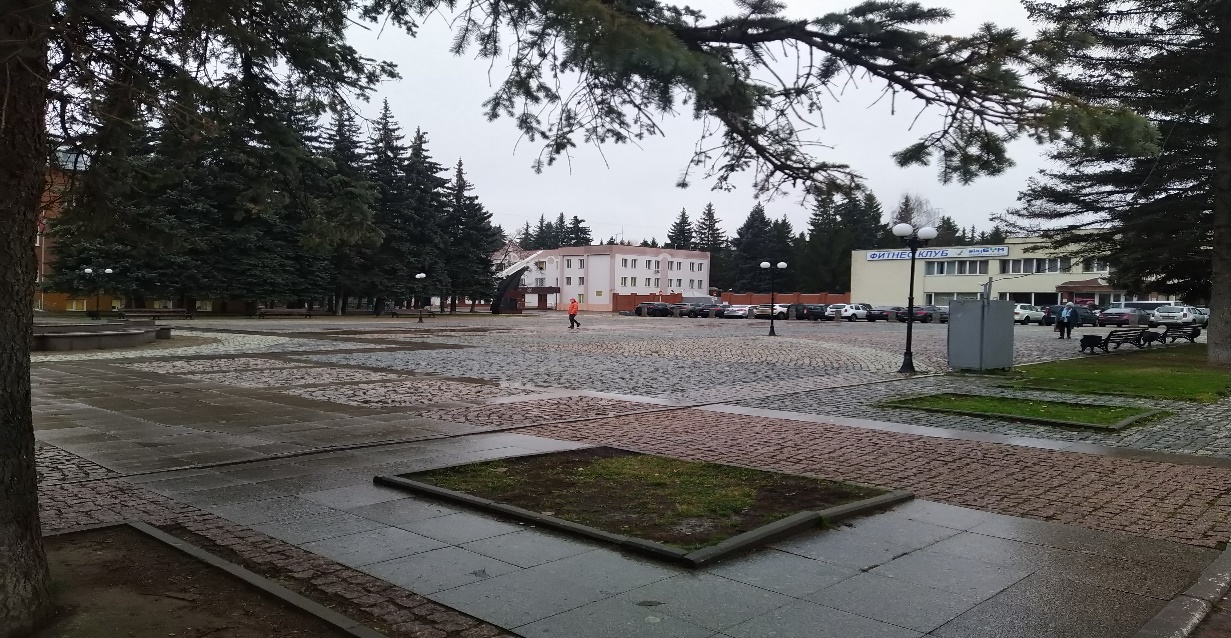 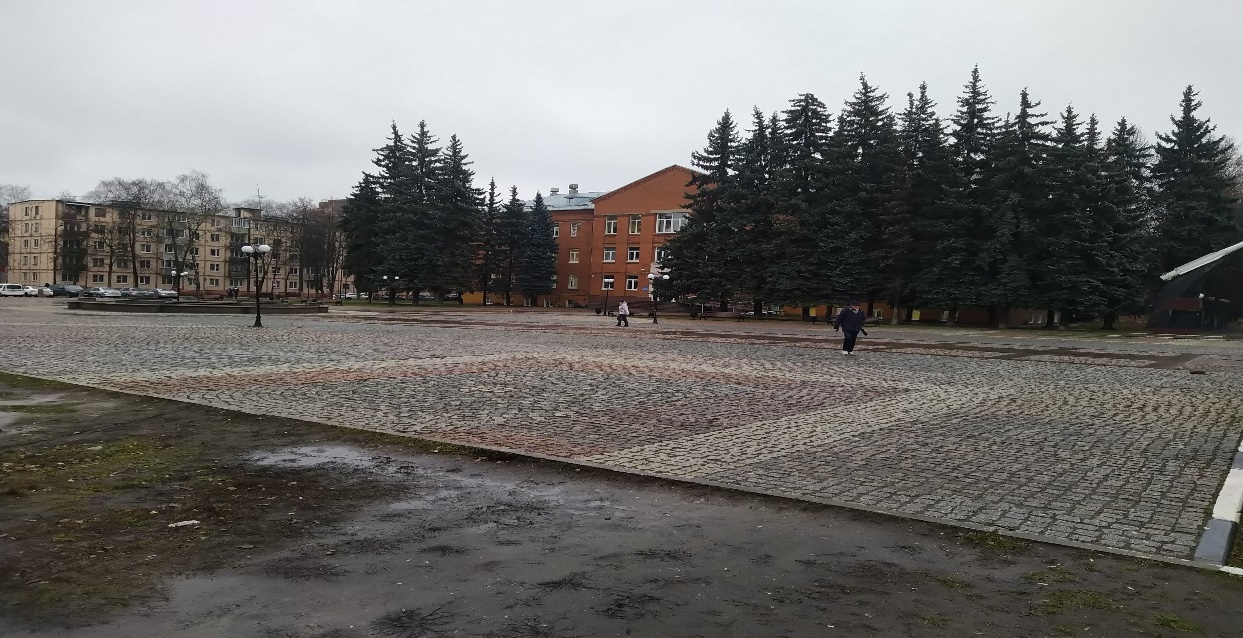 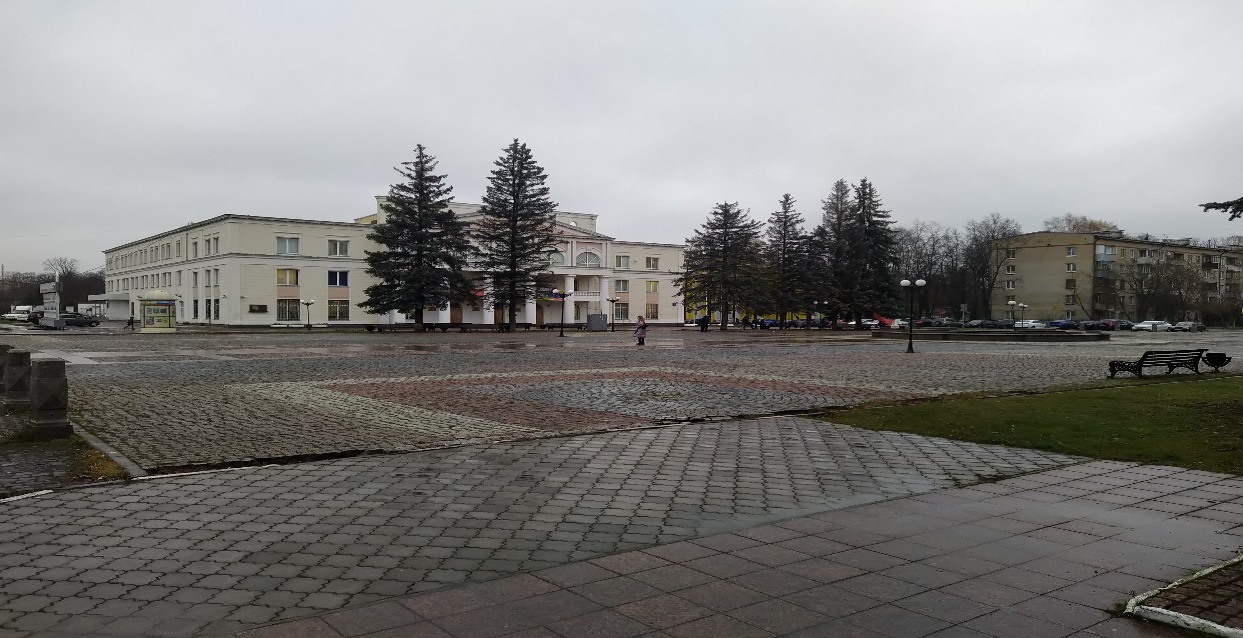 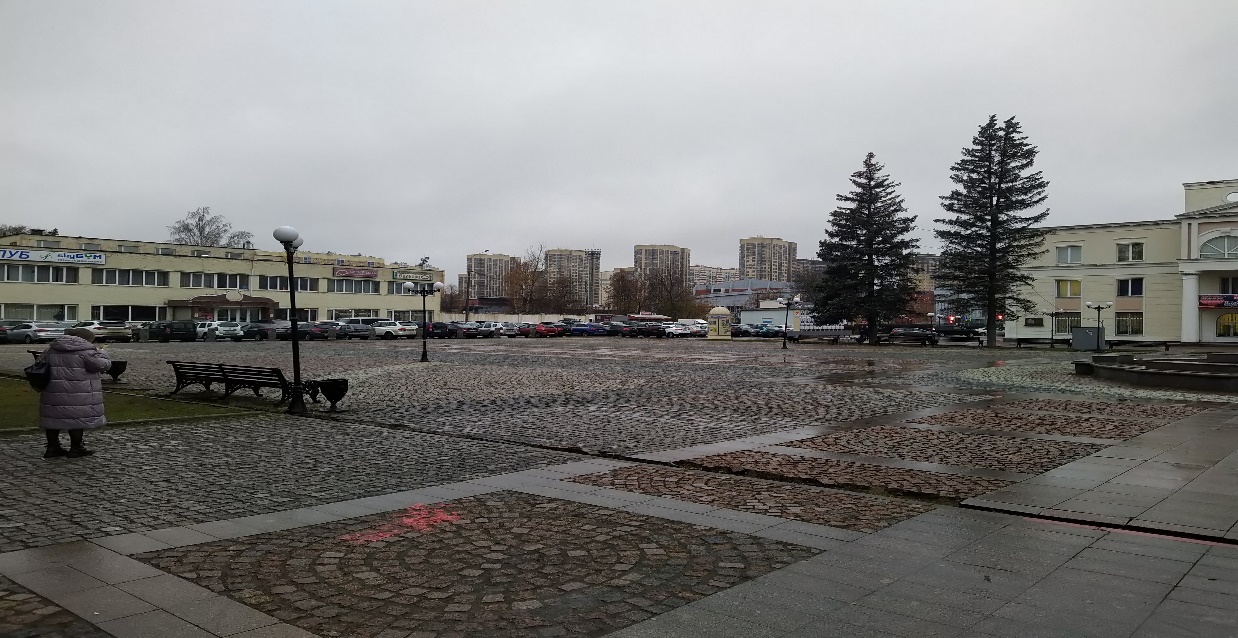 3
2. Картографическая часть места проведения ярмарки
55.933253, 37.514204
площадь Собина, 
г. Долгопрудный, 
Московская область
4
3. Схема места проведения ярмарки
Легенда карты:
Граница площадки
Размеры площадки       30 на 33 м
Торговая зона, шатёр
Вет. лаборатория
Туалет
Парковка
Точки подключения
к сетям
Вывеска
Контейнер для мусора
Информационный
Стенд
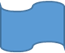 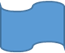 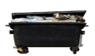 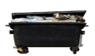 5
4. Информация о кадастровых данных места проведения ярмарки
Кадастровый квартал: 
50:42:0010225
6